GOST U RAZREDU
TATA DRAŽEN
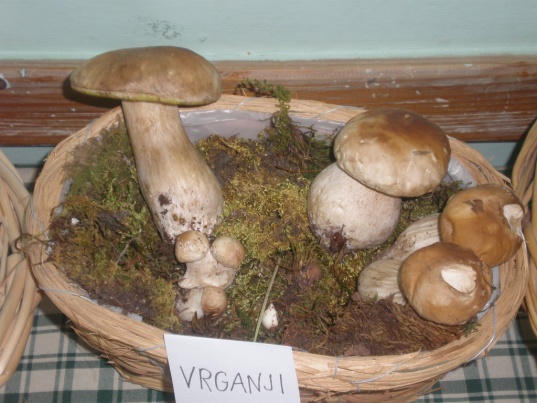 TATA DRAŽEN I DINO
STRUČNO OBJAŠNJENJE
RASRAVA I ZNATIŽELJA
MUHARE, VRGANJI …
POZDRAV ZA KRAJ